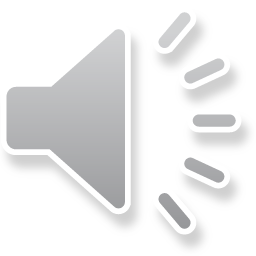 Major Prophets
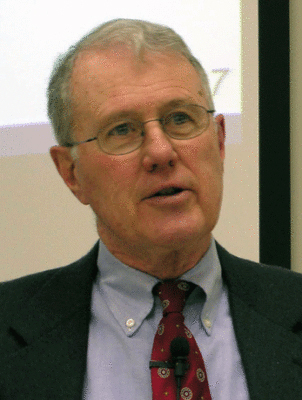 Lecture 9: Isaiah 11:11-12:6; Isaiah 28
Dr. Robert Vannoy
ReNarrated by Dr. Perry Phillips© 2023  Robert Vannoy & Ted Hildebrandt
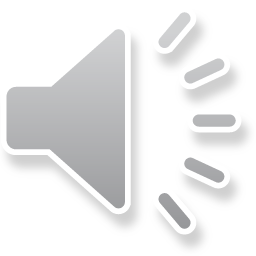 Major Prophets
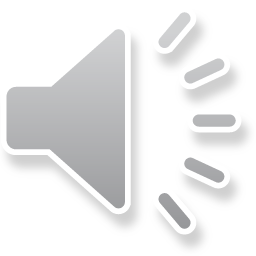 Isaiah 11:11-16 
Nature of Prophetic Discourse – Returnees from the Entire World Regather
A-Mil Young Sees It as Figurative of the Spread of the Gospel 
Oswalt Sees 1948 Israel as a Possible Partial Fulfillment
Vannoy’s Caution on Present Day Israel in Unbelief
Isaiah 12 – Song of Praise 
Skipping Isaiah 13-23 Judgment on Foreign Nations and the Little Apocalypse (Isa. 24-27)
Isaiah 28 Parallel to Book of Immanuel (Isa 7-12) 
Isaiah 28:1ff Denunciation of the Drunkards of Ephraim
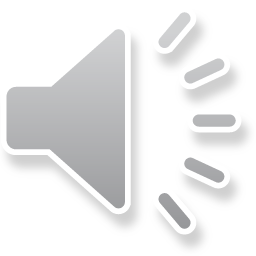 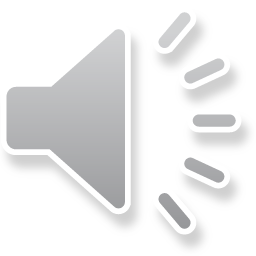 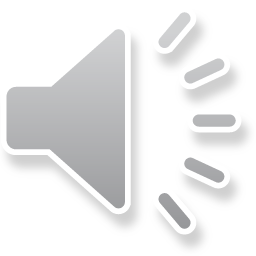 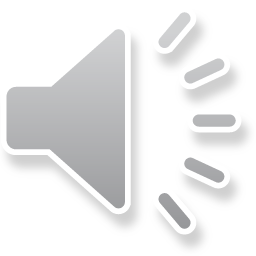 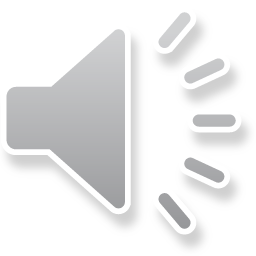 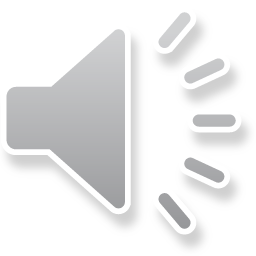 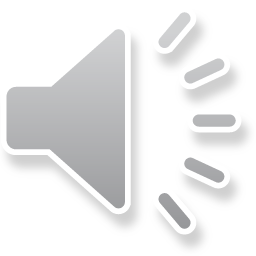 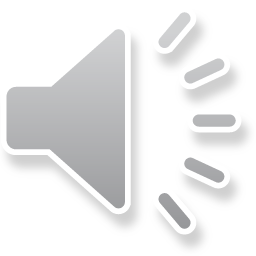 Major Prophets
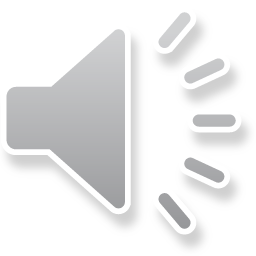 Isaiah 28:5-6 Lord as Glory for a Remnant of His People
Isaiah 28:7-8 Judah Drunkards as Bad as Ephraim
Isaiah 28:9-10 The Nobles Response:  Who Do You Think You Are?
Isaiah 28:11 God Will Address Them with Foreign Lips
Isaiah 28:12-13 God’s Rebukes Judah 

Video based on audio from Dr. Vannoy’s class at Biblical Theological Seminary. It was renarrated by Dr. Perry Phillips because the original audio was scratchy and it was turned into video by Ted Hildebrandt for Biblicalelearning.org.
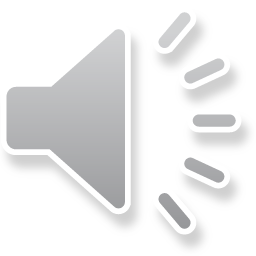 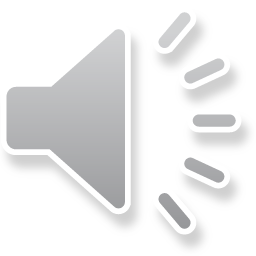 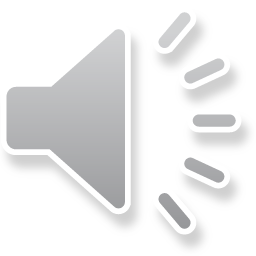 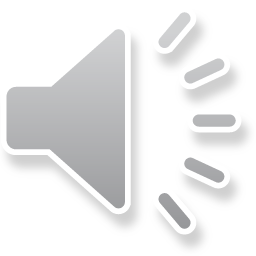